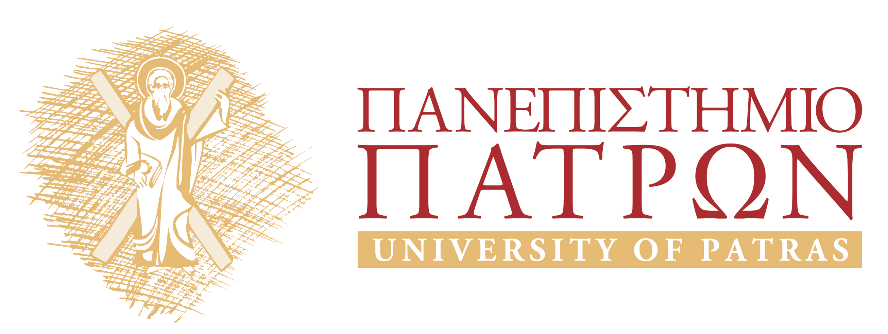 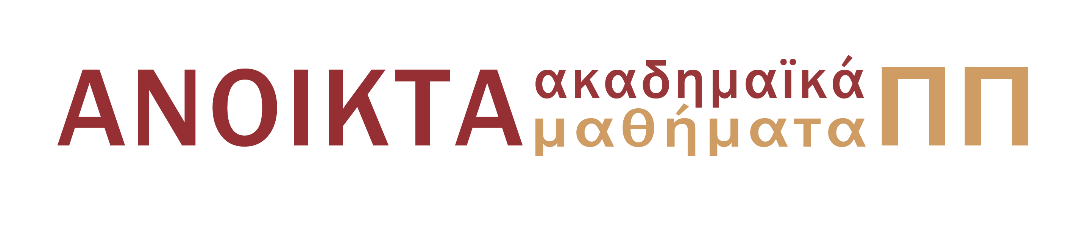 ΜΗΧΑΝΙΣΜΟΙ ΠΟΙΟΤΗΤΑΣ ΥΠΗΡΕΣΙΑΣ ΣΕ ΔΙΚΤΥΑ
Ενότητα # 2: Integrated Services (IntServ) I


Καθηγητής Χρήστος Ι. Μπούρας
Τμήμα Μηχανικών Η/Υ & Πληροφορικής, Πανεπιστήμιο Πατρών
email: bouras@cti.gr, site: http://ru6.cti.gr/ru6/bouras
Σκοποί  ενότητας
Η κατανόηση του μοντέλου IntServ
Η εξοικείωση με τις τεχνικές διαχείρισης πόρων
Η εμβάθυνση στο πρωτόκολλο RSVP
Η κατανόηση της αρχιτεκτονικής, των χαρακτηριστικών και των τμημάτων του πρωτόκολλου RSVP
Περιεχόμενα ενότητας
Το μοντέλο Intserv
Τεχνικές και πρωτόκολλα διαχείρισης πόρων
Το πρωτόκολλο RSVP (Resource Reservation Protocol)
Επισκόπηση
Αρχιτεκτονική
Λειτουργία
Integrated Services (IntServ) I
Εισαγωγή στο μοντέλο IntServ (1/9)
Το μοντέλο IntServ ήταν η πρώτη από τις δύο μέχρι στιγμής προσπάθειες που έχουν γίνει για την παροχή εγγυήσεων ποιότητας υπηρεσία (QoS) στο Διαδίκτυο. Η δεύτερη προσπάθεια είναι το μοντέλο των DiffServ, που βασίζεται σε διαφορετικές αρχές και παρουσιάζεται στην επόμενη παράγραφο.
Η βασική ιδέα της αρχιτεκτονικής IntServ είναι ότι δεν απαιτείται να τροποποιηθεί η βασική υποκείμενη αρχιτεκτονική του Διαδικτύου, αλλά αρκεί να προστεθούν κάποιες προεκτάσεις που θα παρέχουν υπηρεσίες πέρα από την παραδοσιακή υπηρεσία «καλύτερης προσπάθειας». 
Χρησιμοποιεί το πρωτόκολλο RSVP
Εισαγωγή στο μοντέλο IntServ (2/9)
Στόχοι της ομάδας εργασίας του μοντέλου IntServ: 
Ξεκάθαρος καθορισμός των υπηρεσιών που θα παρέχονται. (Στον καθορισμό και την τεκμηρίωση αυτού του νέου και βελτιωμένου μοντέλου υπηρεσιών του Διαδικτύου)
Καθορισμός των υπηρεσιών στο επίπεδο της εφαρμογής, του χρονοπρογραμματισμού των δρομολογητών του Διαδικτύου σχετικά με την δέσμευση των δικτυακών πόρων, και των διασυνδέσεων των δρομολογητών μεταξύ τους.
Εισαγωγή στο μοντέλο IntServ (3/9)
Στόχοι της ομάδας εργασίας του μοντέλου IntServ (συνέχεια): 
Ανάπτυξη απαιτήσεων εγκυρότητας στους δρομολογητές του Διαδικτύου για να εξασφαλίζεται η παροχή της κατάλληλης υπηρεσίας. Το Διαδίκτυο θα συνεχίσει να περιέχει ένα ετερογενές σύνολο δρομολογητών, να τρέχει διάφορα πρωτόκολλα δρομολόγησης και να χρησιμοποιεί διαφορετικούς αλγορίθμους δρομολόγησης. Για αυτό η ομάδα εργασίας πρέπει να θέσει κάποιες απαιτήσεις στους δρομολογητές που θα εξασφαλίζουν ότι το Διαδίκτυο μπορεί να υποστηρίξει το νέο μοντέλο υπηρεσιών
Εισαγωγή στο μοντέλο IntServ (4/9)
Ο όρος εγγύηση ποιότητας υπηρεσίας (QoS) στο περιβάλλον του IntServ αναφέρεται στη φύση της υπηρεσίας μετάδοσης πακέτων που παρέχεται από το δίκτυο, και χαρακτηρίζεται από:
το εύρος ζώνης, την καθυστέρηση μετάδοσης πακέτων και τον ρυθμό απώλειας πακέτων.
Εισαγωγή στο μοντέλο IntServ (5/9)
Κόμβος του δικτύου θεωρείται κάθε συνιστώσα του δικτύου που χειρίζεται πακέτα δεδομένων και έχει τη δυνατότητα επιβολής ελέγχου ποιότητας υπηρεσίας στα δεδομένα που ρέουν διαμέσου της.
οι δρομολογητές, τα τελικά συστήματα και τα υποδίκτυα. 
Ένας IntServ-συμβατός (IntServ-capable) κόμβος είναι ένας κόμβος που μπορεί να παρέχει μία ή περισσότερες υπηρεσίες του μοντέλου IntServ. 
Ένας IntServ-ενήμερος (IntServ-aware) κόμβος είναι ένας κόμβος του δικτύου που υποστηρίζει τις συγκεκριμένες διασυνδέσεις που απαιτούνται από το μοντέλο αλλά που δε μπορεί να παρέχει τη ζητούμενη υπηρεσία.
Εισαγωγή στο μοντέλο IntServ (6/9)
Σημαντικό ρόλο στο μοντέλο IntServ παίζει η έννοια του ελέγχου των πόρων. 
Οι πόροι του δικτύου (π.χ. εύρος ζώνης) πρέπει να ελέγχονται ώστε να επιτευχθεί το επιθυμητό επίπεδο ποιότητα υπηρεσίας. 
Θεμελιώδης αρχή του μοντέλου IntServ είναι ότι η κυκλοφορία που διαχειρίζεται από αυτό το μοντέλο πρέπει να υπόκειται σε μηχανισμούς ελέγχου αποδοχής.
Εισαγωγή στο μοντέλο IntServ (7/9)
Επίσης, εκτός από τον έλεγχο αποδοχής, το μοντέλο IntServ φροντίζει για ένα μηχανισμό δέσμευσης πόρων.
 Οι εφαρμογές πραγματικού χρόνου δε μπορούν να ικανοποιηθούν χωρίς εγγυήσεις πόρων, και οι εγγυήσεις πόρων δε μπορούν να γίνουν χωρίς δέσμευση πόρων.
Για την υλοποίηση αυτού του μηχανισμού δέσμευσης πόρων χρησιμοποιείται ένα πρωτόκολλο, όπως το RSVP.
Εισαγωγή στο μοντέλο IntServ (8/9)
RSVP πρωτόκολλο
Σκοπός του πρωτοκόλλου αυτού είναι να αποτελεί το μέσο καθορισμού των πόρων του δικτύου που απαιτούνται για την επίτευξη της απαιτούμενης ποιότητας υπηρεσίας
H λογική του RSVP είναι πως πρέπει κατά μήκος όλης της διαδρομής που ακολουθούν τα πακέτα, να γίνουν δεσμεύσεις πόρων σύμφωνα με τις ανάγκες της κάθε εφαρμογής
Η διαδικασία δέσμευσης πόρων είναι ακολουθιακή και ο πρώτος δρομολογητής στέλνει κατάλληλο μήνυμα στον επόμενο όπου ζητά δέσμευση πόρων. Η διαδικασία αυτή εξελίσσεται μέχρι να φτάσει στον παραλήπτη, ο οποίος τότε στέλνει στην αντίθετη διαδρομή επιβεβαιώσεις κράτησης. 
Το RSVP εισάγει ένα overhead στο δίκτυο λόγω των μηνυμάτων για σηματοδοσία που ανταλλάσει
Εισαγωγή στο μοντέλο IntServ (9/9)
Προτεινόμενες IntServ υπηρεσίες:
Guaranteed Service και Controlled Load
Τεχνικές διαχείρισης πόρων
Απαραίτητες για την παροχή εγγυήσεων QoS
Μετάδοση δεδομένων πολυμέσων πάνω σε αδέσμευτους πόρους πολλές φορές οδηγεί σε καθυστερημένα και χαμένα πακέτα λόγω της μη διαθεσιμότητας των απαιτούμενων πόρων
Διαχείριση πόρων εφαρμόζεται σε:
τελικά συστήματα (αποστολείς και παραλήπτες των δεδομένων)
δίκτυα και δικτυακό εξοπλισμό
Ανάγκες πολυμεσικών δεδομένων
Η μεταφορά των δεδομένων να γίνεται με όσο το δυνατό πιο γρήγορο τρόπο
Να παρέχεται δυνατότητα multicast
Να υπάρχει δυνατότητα για εξασφάλιση στην μεταφορά των δεδομένων με βάση τις απαιτήσεις που έχει ορίσει εκ των προτέρων ο χρήστης
Πρωτόκολλα διαχείρισης πόρων
Ένα πρωτόκολλο δέσμευσης πόρων δεν κάνει καμία δέσμευση απαιτούμενων πόρων το ίδιο
Αποτελεί ένα μέσο που μεταφέρει πληροφορίες σχετικά με τις απαιτήσεις πόρων και διαπραγματεύεται τις τιμές του QoS που επιθυμούν οι χρήστες για τις εφαρμογές τους από άκρο σε άκρο
Το πρωτόκολλο RSVP
Resource ReSerVation Protocol
RFC 2205
Προέκυψε από τη συνεργασία μίας ομάδας ερευνητικών κέντρων
Xerox
Palo Alto Research Center (PARK)
MIT
Information Sciences Institute of University California (ISI)
Χρήση RSVP
Χρησιμοποιείται:
από κόμβο-χρήστη ώστε:
να απαιτήσει από το δίκτυο συγκεκριμένη ποιότητα για ροή δεδομένων συγκεκριμένων εφαρμογών
από δρομολογητές ώστε:
να μεταφέρουν τις συγκεκριμένες QoS απαιτήσεις σε όλους τους κόμβους του μονοπατιού της ροής των δεδομένων
να εξασφαλίσουν ότι όντως αυτές οι συγκεκριμένες απαιτήσεις πληρούνται
Επισκόπηση RSVP (1)
Μπορεί να χρησιμοποιηθεί για unicast και multicast σηματοδότηση
Είναι ένα πρωτόκολλο ελέγχου δικτύου που καθιστά τις Διαδικτυακές εφαρμογές ικανές να αποκτήσουν QoS χαρακτηριστικά
Καταλαμβάνει τη θέση ενός πρωτοκόλλου μεταφοράς στο μοντέλο OSI των 7 επιπέδων
Επισκόπηση RSVP (2)
Δείχνει περισσότερο ενδιαφέρον στη διατήρηση των παρεχόμενων πόρων
Δεν μπορεί να επέμβει στη δρομολόγηση των δεδομένων που έχουν αποσταλεί
RSVP Αρχιτεκτονική (1)
Μηχανισμοί ελέγχου κυκλοφορίας
Έλεγχος αποδοχής
Έλεγχος πολιτικής
Χρονοδρομολογητής πακέτων
Ταξινομητής πακέτων
RSVP Αρχιτεκτονική (2)
Χαρακτηριστικά RSVP (1)
Η ροή δεδομένων στο RSVP είναι μονής κατεύθυνσης - διαχωρίζονται αποστολείς από παραλήπτες
Υποστηρίζει και multicast και unicast και προσαρμόζεται στις συνεχείς αλλαγές ενός δυναμικού περιβάλλοντος
Χαρακτηριστικά RSVP (2)
Είναι προσανατολισμένο προς τον αποδέκτη (receiver-oriented) και μπορεί να χειριστεί διαφορετικές κατηγορίες παραληπτών
Είναι συμπληρωματικό του IP ελέγχοντας τον τρόπο με τον οποίο το IP μεταδίδει τα πακέτα του
Χαρακτηριστικά RSVP (3)
Ένας αποστολέας δε γνωρίζει ποιοι παραλαμβάνουν τα δεδομένα που αποστέλλει
Έχει καλή συμβατότητα και εκτελείται πάνω από IPv4 και IPv6
Λειτουργεί ακόμα και όταν ένας δρομολογητής στο μονοπάτι ροής δεδομένων δεν το υποστηρίζει με την χρήση τεχνικής tunnelling
Λειτουργία RSVP
Μία εφαρμογή χρησιμοποιεί το RSVP για να στείλει την απαίτηση της για ποιότητα υπηρεσίας σε όλους τους δρομολογητές κατά μήκος του μονοπατιού μετάδοσης
Αν δεσμευτούν οι κατάλληλοι πόροι, το RSVP είναι υπεύθυνο για διατήρηση των πόρων αυτών.
Έλεγχος πολιτικής
Καθορίζει αν ο χρήστης έχει το δικαίωμα να δεσμεύσει πόρους
Περιλαμβάνει:
έλεγχο ταυτότητας
έλεγχο πρόσβασης
χρέωση
Έλεγχος αποδοχής
Ελέγχει τους πόρους
Αποφασίζει για το αν ο κόμβος έχει αρκετούς πόρους για να υποστηρίξει την απαιτούμενη ποιότητα υπηρεσίας (QoS)
Ταξινομητής πακέτων
Καθορίζει την κλάση QoS για κάθε πακέτο
Χρονοδρομολογητής πακέτων
Καθορίζει τη μετάδοση των πακέτων με στόχο την επίτευξη της ζητούμενης QoS για κάθε ροή
Σύντομη ανασκόπηση
Το μοντέλο Intserv
Τεχνικές και πρωτόκολλα διαχείρισης πόρων
Το πρωτόκολλο RSVP (Resource Reservation Protocol)
Επισκόπηση
Αρχιτεκτονική
Λειτουργία
Βιβλιογραφία
Σημειώσεις μαθήματος (Κεφάλαιο 4)
Βιβλία
S. Vegesna, IP Quality of Service: the complete resource for understanding and deploying IP Quality of Service for Cisco networks, Cisco Press, 2001
H. K. Lew, S. Spanier, M. Ford, T. Stevenson, Internetworking Technologies Handbook, Cisco Press, 1998
W. Stallings, Data and Computer Communications, 10th edition, Pearson, 2013
W. Stevens, TCP / IP Illustrated, Volume 1: The Protocols, 2nd edition, Addison-Wesley, 2011
Links:
http://ru6.cti.gr/ru6/bouras/graduate-courses/mhxanismoi-poiothtas-uphresias?language=el (Δικτυακός τόπος μαθήματος)
Ερωτήσεις
Τέλος Ενότητας
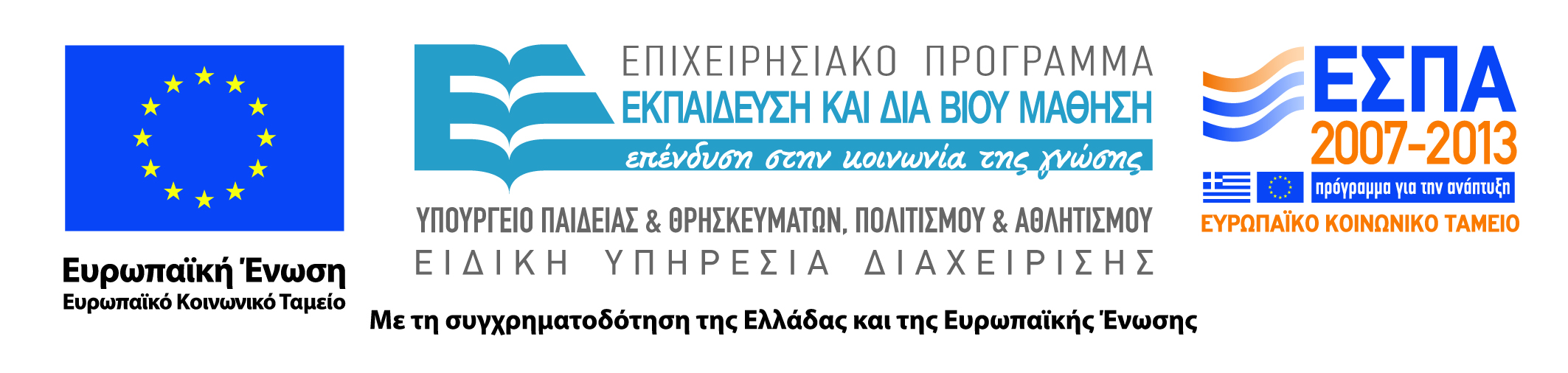 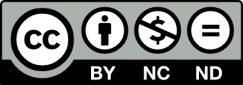 Χρηματοδότηση
Το παρόν εκπαιδευτικό υλικό έχει αναπτυχθεί στο πλαίσιο του εκπαιδευτικού έργου του διδάσκοντα.
Το έργο «Ανοικτά Ακαδημαϊκά Μαθήματα στο Πανεπιστήμιο Αθηνών» έχει χρηματοδοτήσει μόνο την αναδιαμόρφωση του εκπαιδευτικού υλικού. 
Το έργο υλοποιείται στο πλαίσιο του Επιχειρησιακού Προγράμματος «Εκπαίδευση και Δια Βίου Μάθηση» και συγχρηματοδοτείται από την Ευρωπαϊκή Ένωση (Ευρωπαϊκό Κοινωνικό Ταμείο) και από εθνικούς πόρους.
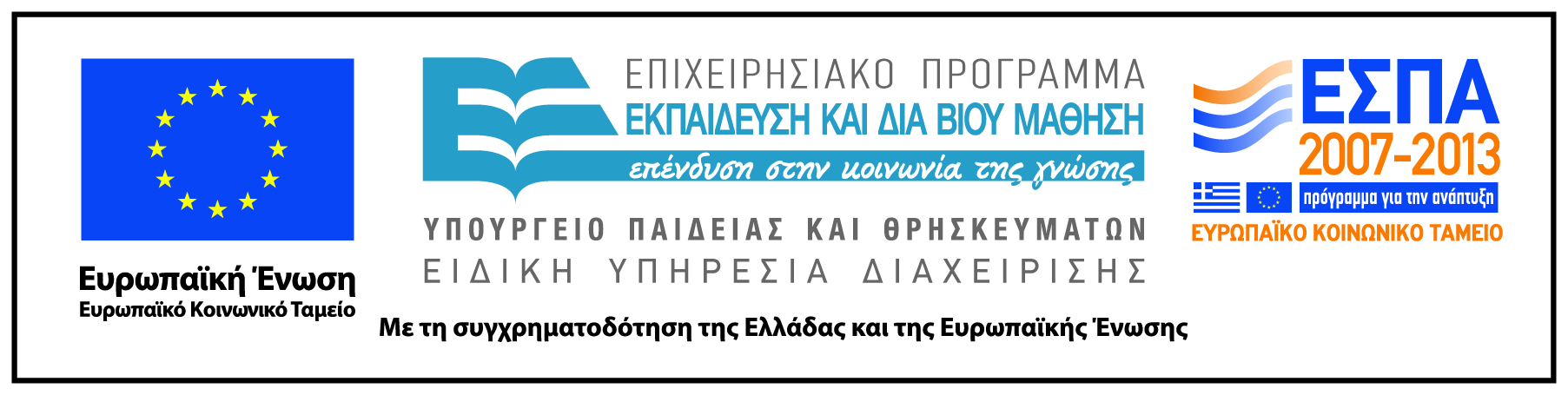 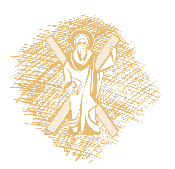 Σημειώματα
Σημείωμα Ιστορικού Εκδόσεων Έργου
Το παρόν έργο αποτελεί την έκδοση 1.0.
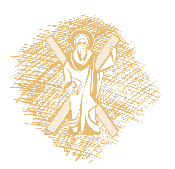 Σημείωμα Αναφοράς
Copyright Πανεπιστήμιο Πατρών, Χρήστος Μπούρας 2015. «Μηχανισμοί Ποιότητας Υπηρεσίας σε Δίκτυα. Integrated Services (IntServ) I». Έκδοση: 1.0. Πάτρα 2015. Διαθέσιμο από τη δικτυακή διεύθυνση: https://eclass.upatras.gr/courses/CEID1103/
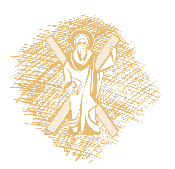 Σημείωμα Αδειοδότησης
Το παρόν υλικό διατίθεται με τους όρους της άδειας χρήσης Creative Commons Αναφορά, Μη Εμπορική Χρήση Παρόμοια Διανομή 4.0 [1] ή μεταγενέστερη, Διεθνής Έκδοση.   Εξαιρούνται τα αυτοτελή έργα τρίτων π.χ. φωτογραφίες, διαγράμματα κ.λ.π.,  τα οποία εμπεριέχονται σε αυτό και τα οποία αναφέρονται μαζί με τους όρους χρήσης τους στο «Σημείωμα Χρήσης Έργων Τρίτων».
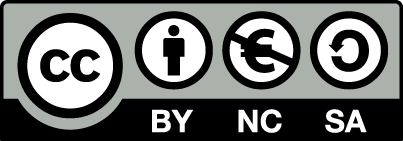 [1] http://creativecommons.org/licenses/by-nc-sa/4.0/ 

Ως Μη Εμπορική ορίζεται η χρήση:
που δεν περιλαμβάνει άμεσο ή έμμεσο οικονομικό όφελος από την χρήση του έργου, για το διανομέα του έργου και αδειοδόχο
που δεν περιλαμβάνει οικονομική συναλλαγή ως προϋπόθεση για τη χρήση ή πρόσβαση στο έργο
που δεν προσπορίζει στο διανομέα του έργου και αδειοδόχο έμμεσο οικονομικό όφελος (π.χ. διαφημίσεις) από την προβολή του έργου σε διαδικτυακό τόπο

Ο δικαιούχος μπορεί να παρέχει στον αδειοδόχο ξεχωριστή άδεια να χρησιμοποιεί το έργο για εμπορική χρήση, εφόσον αυτό του ζητηθεί.